Comprehensive policy frameworks for continuing VET: Reform of Continuing Vocational Education and Training Systems (Re-CVET)
Funded by the Erasmus+ Programme
KA3- Policy Reform in the field of CVET

Kick-off meeting 
1 February 2016 (Nicosia, Cyprus)
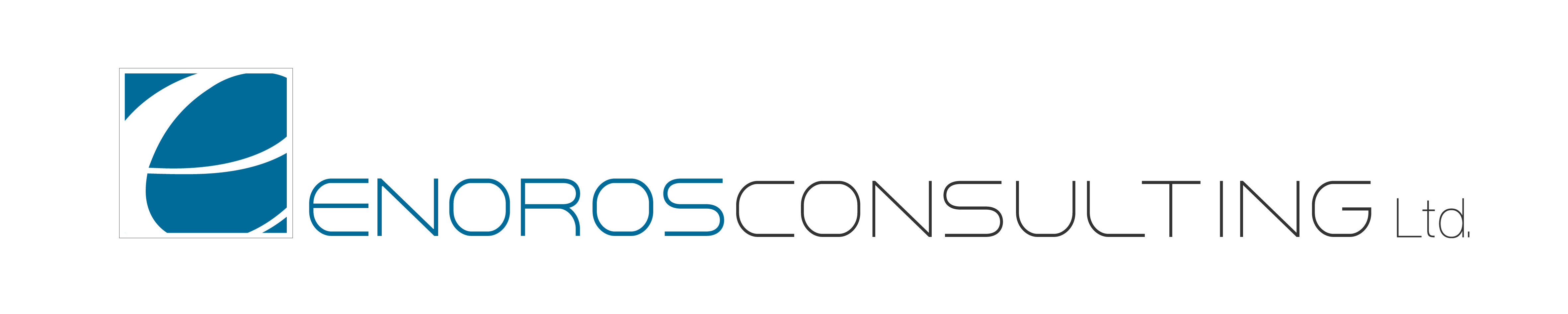 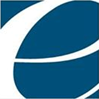 ENOROS Consulting Ltd
Established in 2006 and has been active ever since in Management Consulting offering high quality services to the public and private sector, on planning and management of EU resources.

ENOROS specializes also in the evaluation of operational programs and projects both at national level and within the framework of the EU, focusing on Human Resources (employment, education, training, etc) and new technologies. 

Certified by ISO 9001, for Project Management of National and International Funded Programmes.
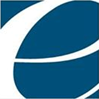 ENOROS Consulting Ltd
11 Consultants (Economists, Political Scientists, Psychologists, Sociologists, Engineers, Agronomists, etc) with high level scientific education and training, long-term experience and  specialized professional knowledge.

The company comprises of 3 directorates:
Department for Public Sector Projects. 
Department for Private Sector Projects.
Department for International and European Projects.

Cooperation with a significant number of external partners (experts or Institutions) in various thematic areas (Human Resources, Rural Development, IT, etc).
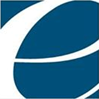 Key areas of Expertise
Provision of Policy Advice to all levels of government (national, regional, local).
Design and conduct of  specialized research on various scientific fields.
Management of EU Structural Funds for projects promoting regional development. 
Human Resources planning and development.
Technical Assistance and  Project Management for co-financed public sector development projects.
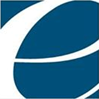 Indicative List of Services
Proposal elaboration and project management of EU co-funded projects.
Designing mapping surveys and analysing gathered data.
Evaluation and Quality Assurance studies and strategies.
Dissemination and awareness campaigns.
Preparation of Strategic Development Plans .
Development of  Operational Plans and Guides for the public sector.
Implementation of workshops and seminars.
Provision of administrative, social and psychological support services.
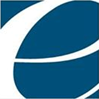 Active partners network
In Cyprus: 
Ministry of Interior
Ministry of Education and Culture
Ministry of Labour and Social Insurance.
Ministry of Justice and Public Order.
Human Resource Development Authority.
University of Cyprus.
Cyprus Red Cross Society.
Association for the Prevention and Handling of Violence in the Family.

EU level:
Ministry of Education and Culture (LT).
Ministry of Education (GR).
Centrul de Resurse pentru Educatie si Formare Profesionala- CREFOP (RO)
IHF Europe (BE).
Stowarzyszenie Integracja I Rozwoj - Sir (PL).
Insight_epd (IT).
University of Applied Sciences Upper Austria (AT).
White Ribbon Campaign (UK)
ADAVAS, Asociación de Ayuda a Víctimas de Agresiones Sexuales y Violencia Domestica (PT)
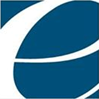 Previous experience (1/2): List of projects related to Re-CVET Tasks
Survey on the knowledge and practices of public officials on immigration procedures and attitudes towards immigrants/ Citizens of 3rd Countries.
Impact: Improving your Profile: reducing your footprint (LLP).
Listening to Young Children – WeListen2Y (LLP – Leonardo da Vinci)
RECREATE: Counselling via Social Media (Erasmus+- KA2 Strategic Partnership for adult education-2014).
WAKE: Working Along Key Experts (DG Justice and Consumers – Justice Strand- 2014).
Preparation of a Feasibility Study, Detailed Design and Implementation of the New Modern Apprenticeship (Cyprus Productivity Centre – MLSI).
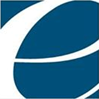 Previous experience (2/2): List of projects related to Re-CVET Tasks
Survey and analysis report on the issue of “Strengthening of basic skills of adults in Cyprus with low skills”.
Preparation of Informational Guide and formulation of a Guide for Incentives Plan Management for the enrichment and the upgrading of the tourism product in Cyprus.
External Evaluation for the project “Education for the development of Administrative and Leadership skills within Local government organisations”.
Provision of technical support services for ensuring the Quality Assurance in Vocational Education, Training and Apprenticeship systems in Cyprus.
Thank you  for your attention!
Maria Thalia Christou
Consultant
International/European projects
m-t.christou@enoros.com.cy
www.enoros.com.cy/en
Tel: +357 22375472
Fax: +357 22375598
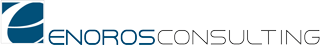